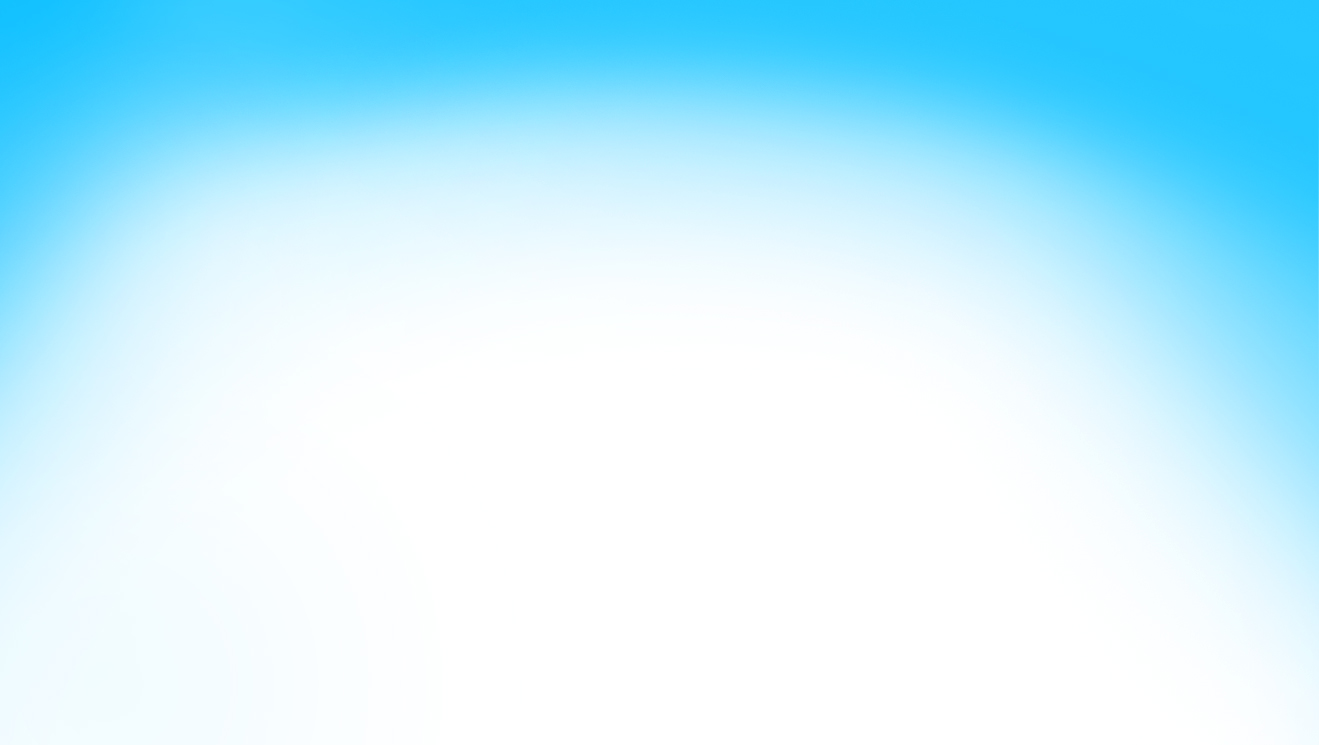 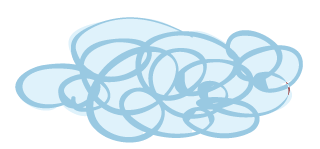 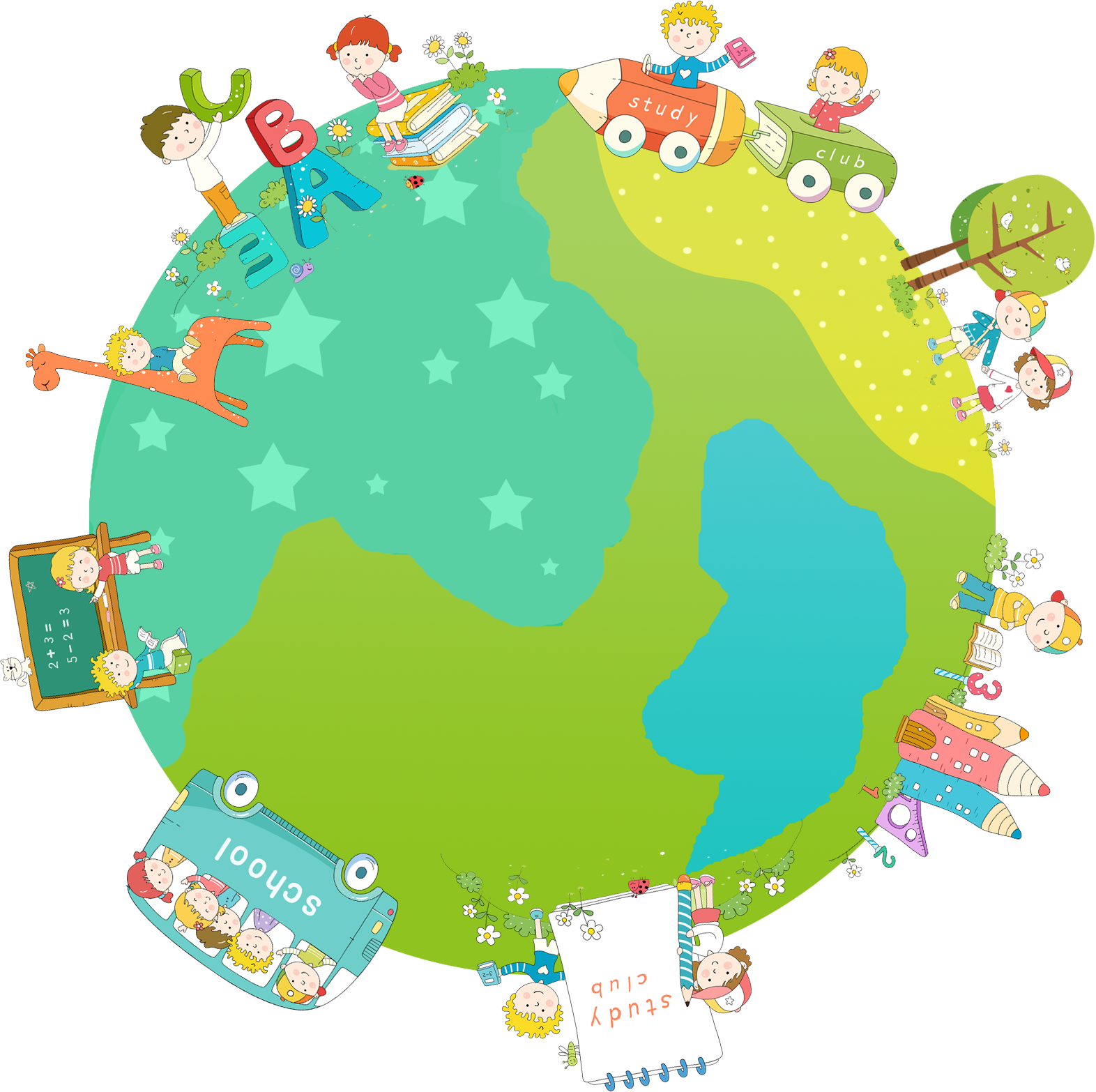 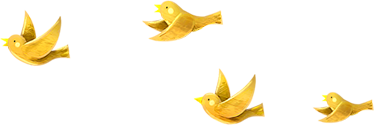 KHỞI ĐỘNG
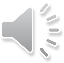 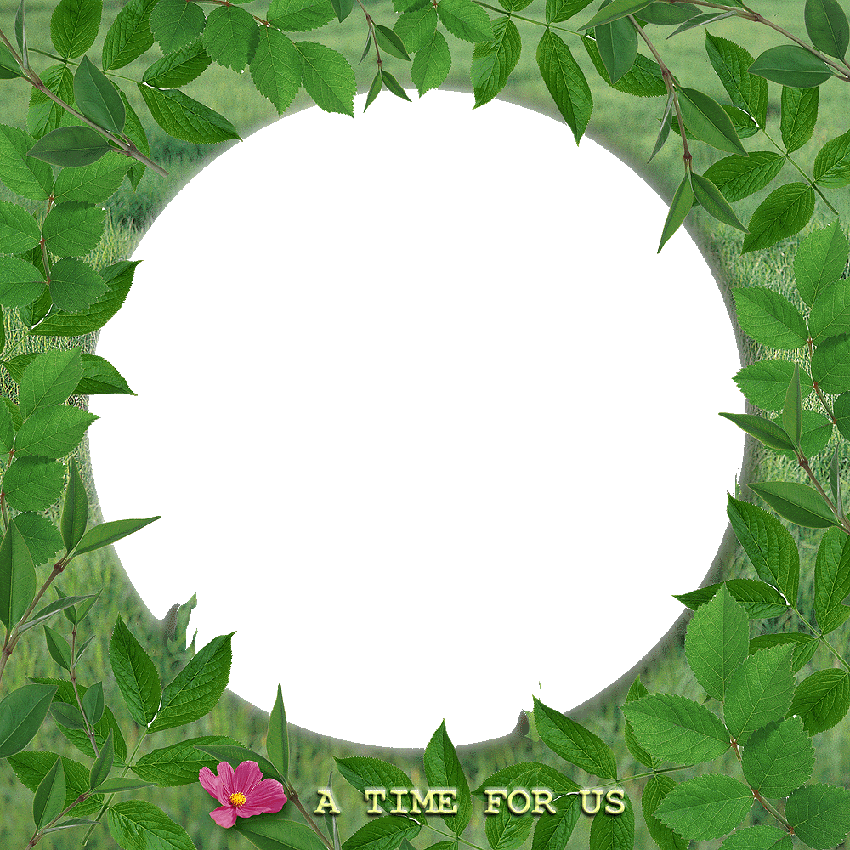 - Có mấy cách mở bài trong bài văn kể chuyện? Đó là những cách nào?
Mở bài 
trực tiếp:

Mở bài 
gián tiếp:
Kể ngay vào sự việc mở đầu câu chuyện.
Nói chuyện khác để dẫn vào câu chuyện định kể.
Thứ sáu ngày 26 tháng 11 năm 2021
Tập làm văn
KẾT BÀI TRONG BÀI VĂN KỂ CHUYỆN
Yêu cầu cần đạt
1. Nhận biết hai cách kết bài: Kết bài mở rộng và không mở rộng.
2. Bước đầu biết viết đoạn kết bài cho bài văn kể chuyện theo cách mở rộng.
I. Nhận xét:
1. Đọc lại truyện: Ông Trạng thả diều ( SGK- tr104)
2. Tìm đoạn kết bài của truyện.
Thế rồi vua mở khoa thi. Chú bé thả diều đỗ Trạng nguyên. Ông Trạng khi ấy mới có mười ba tuổi. Đó là Trạng nguyên trẻ nhất của nước Nam ta.
3.Thêm vào cuối truyện một lời đánh giá, nhận xét làm đoạn kết bài.
 M: Câu chuyện này giúp em thấm thía hơn lời khuyên của người xưa: “có chí thì nên”. Ai nỗ lực vươn lên, người ấy sẽ đạt được điều mình mong ước.
3.Thêm vào cuối truyện một lời đánh giá, nhận xét làm đoạn kết bài.
      Thế rồi vua mở khoa thi. Chú bé thả diều đỗ Trạng nguyên. Ông Trạng khi ấy mới có mười ba tuổi. Đó là Trạng nguyên trẻ nhất của nước Nam ta.
     Câu chuyện này giúp em thấm thía hơn lời khuyên của người xưa: “có chí thì nên”. Ai nỗ lực vươn lên, người ấy sẽ đạt được điều mình mong ước.
So s¸nh
Thế rồi vua mở khoa thi. Chú bé thả diều đỗ Trạng nguyên. Ông Trạng khi ấy mới có mười ba tuổi. Đó là Trạng nguyên trẻ nhất nước Nam ta.
      Câu chuyện này giúp em thấm thía hơn lời khuyên của người xưa:“ Có chí thì nên”. Ai nỗ lực vươn lên, người ấy sẽ đạt được điều mình mong ước.
Thế rồi vua mở khoa thi. Chú bé thả diều đỗ Trạng nguyên. Ông Trạng khi ấy mới có mười ba tuổi. Đó là Trạng nguyên trẻ nhất nước Nam ta.
Trong trường hợp này đoạn kết bài trở thành 1 đoạn thuộc thân bài. Sau khi cho biết kế cục có lời nhận xét, bình luận thêm.
Kết bài 1
Kết bài 2
Chỉ cho biết kết thúc 
của câu chuyện, không 
bình luận gì thêm
Nêu ý nghĩa hoặc 
đưa ra lời bình luận 
về câu chuyện
Kết bài không mở rộng
Kết bài mở rộng
Có mấy cách kết bài? Đó là những cách nào?
II- Ghi nhớ
Có hai cách kết bài
Nêu ý nghĩa hoặc đưa ra lời bình luận về câu chuyện.
1. Kết bài mở rộng:

2. Kết bài không mở rộng:
Chỉ cho biết kết cục của câu chuyện, không bình luận gì thêm.
III- Luyện tập
Bài 1: Sau đây là một số kết bài của truyện Rùa và thỏ. Em hãy cho biết đó là những kết bài theo cách nào.
Cho biết: 5 đoạn kết bài trên đó là những cách kết bài nào?
5 đoạn kết bài
Kết bài a
Kết bài không mở rộng
Kết bài b
Kết bài mở rộng
Kết bài mở rộng
Kết bài c
Kết bài d
Kết bài mở rộng
Kết bài mở rộng
Kết bài e
Kết bài mở rộng
Bài 2: Tìm phần kết bài của các truyện sau. Cho biết đó là những kết bài theo cách nào?
 Một người chính trực (36)
b) Nỗi dằn vặt của An- đrây- ca (55)
Kết bài không mở rộng ( chỉ cho biết kết thúc của câu chuyện không bình luận thêm).
Tô Hiến Thành tâu: “ Nếu Thái hậu hỏi người hầu hạ giỏi thì thần xin cử Vũ Tán Đường, còn hỏi người tài ba giúp nước, thần xin cử Trần Trung Tá”.
Một người 
chính trực
Kết bài không mở rộng ( chỉ cho biết kết thúc của câu chuyện không bình luận thêm).
Nhưng An- đrây- ca không nghĩ như vậy. Cả đêm đó, em ngồi nức nở dưới gốc cây táo do tay ông vun trồng. Mãi sau này, khi đã lớn, em vẫn luôn tự dằn vặt: “ Giá mình mua thuốc về kịp thì ông còn sống thêm ít năm nữa !”
Nỗi dằn 
vặt của
 An- đrây- ca
Yêu cầu cần đạt
1. Nhận biết hai cách kết bài: Kết bài mở rộng và không mở rộng.
2. Bước đầu biết viết đoạn kết bài cho bài văn kể chuyện theo cách mở rộng.
III- Luyện tập
Bài 3: Viết kết bài của truyện Một người chính trực hoặc Nỗi dằn vặt của An- đrây- ca theo cách mở rộng.
Định hướng viết kết bài
1. Nêu ý nghĩa hoặc đưa lời bình luận về câu chuyện
2. Diễn đạt mạch lạc, ý liên kết.
HS trình bày đoạn kết bài
Yêu cầu cần đạt
1.Nhận biết hai cách kết bài: Kết bài mở rộng và không mở rộng.
2.Bước đầu biết viết đoạn kết bài cho bài văn kể chuyện theo cách mở rộng.
VẬN DỤNG
- Có mấy cách kết bài trong bài văn kể chuyện? Là những cách nào?
    - Các em học thuộc ghi nhớ, chuẩn bị bài: “Kể chuyện”
Chúc thầy cô và các em mạnh khỏe